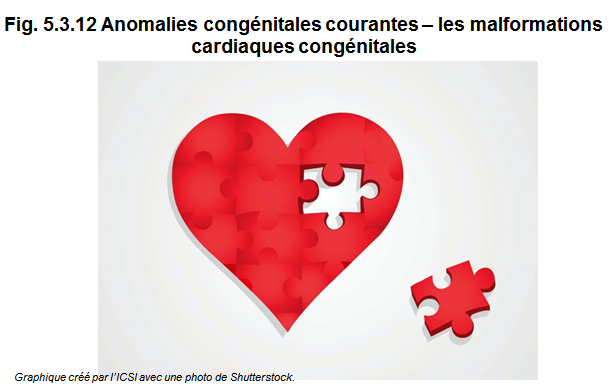 [Speaker Notes: Les malformations cardiaques congénitales – lorsque le cœur ou les vaisseaux sanguins près du cœur ne se développent pas normalement avant la naissance – sont les anomalies congénitales les plus courantes. Au Canada, 1 bébé sur 100 à 150 naît avec une malformation cardiaque congénitale.1 Des diagnostics sont posés plus tôt et les traitements chirurgicaux ont évolué, entraînant une diminution des décès et des maladies liés aux malformations cardiaques congénitales. Il y a soixante ans, moins de 20 % des enfants nés avec des malformations cardiaques complexes survivaient jusqu’à l’âge adulte. Actuellement, plus de 90 % des enfants deviennent des adultes, principalement grâce aux procédures chirurgicales, au développement de centres régionaux de chirurgie cardiaque et de soins médicaux améliorés.2 Malgré ces progrès, les malformations cardiaques congénitales demeurent la principale cause de décès chez les enfants atteints d’une anomalie congénitale au Canada. Les enfants qui souffrent de malformations cardiaques graves nécessitent des soins médicaux complexes et sont susceptibles d’avoir une qualité de vie grandement hypothéquée.1 

Dans la plupart des cas, la cause des malformations cardiaques congénitales est inconnue. Bien que de nombreuses malformations cardiaques congénitales soient d’origine génétique, des infections virales comme la rubéole (rougeole) ou la consommation de drogues ou d’alcool durant la grossesse sont reconnues pour accroître les risques. Par conséquent, les causes sont multifactorielles. Les bébés nés avec des anomalies congénitales souffrent souvent d’autres anomalies congénitales ou chromosomiques comme le syndrome de Down, la trisomie 13 ou 18, ou le syndrome de Turner.2

1Santé Canada. Anomalies congénitales au Canada — Rapport sur la santé périnatale, 2002. Ottawa : Ministère des Travaux publics et Services gouvernementaux Canada; 2002.2Malformations cardiaques congénitales. Fondation des maladies du cœur du Canada. http://www.heartandstroke.com/site/c.ikIQLcMWJtE/b.3484063/]